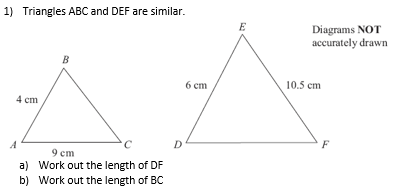 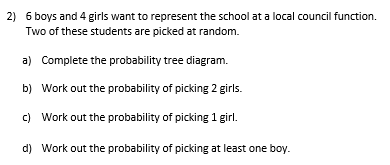 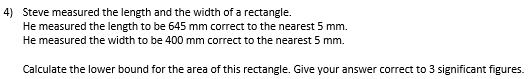 Sketching Graphs
Sketching graphs is a different skill in maths to drawing a graph.
It requires you to plot a graph roughly. 

Key Steps
 Plot the points where the graph will cut the axes.
 Plot the maximum and minimum points.
Free-hand draw the graph going through these points.
Sine Graph
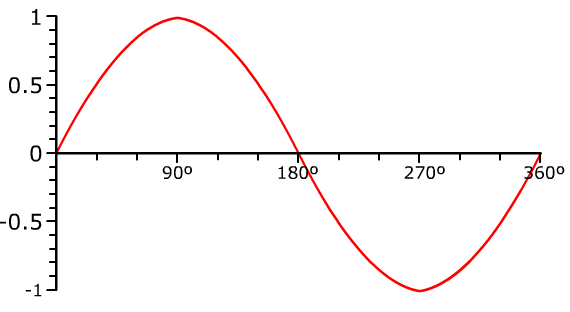 solve     Sin x = 0.5   between 00 & 1800.
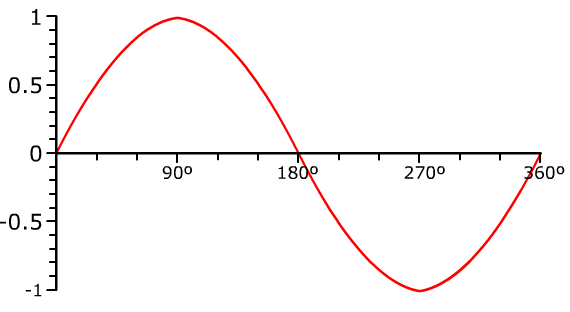 Sin x = 0.5
So Sin x = 0.5,
When x = 300 & 1500
300
1500
[Speaker Notes: Extension slide to have on WB white students are drawing graphs.]
Cosine Graph
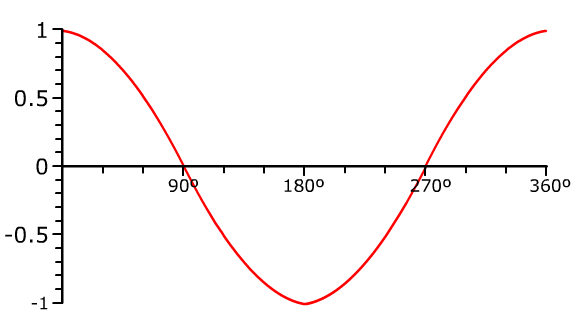 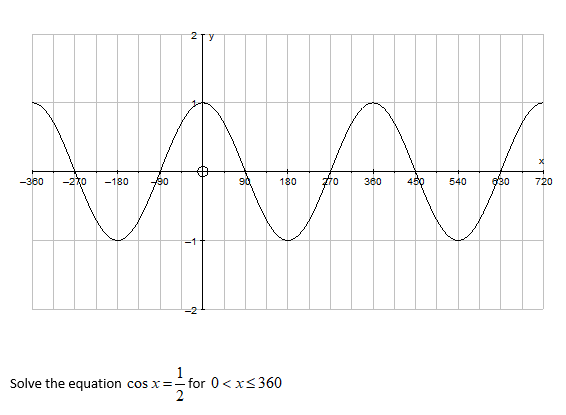 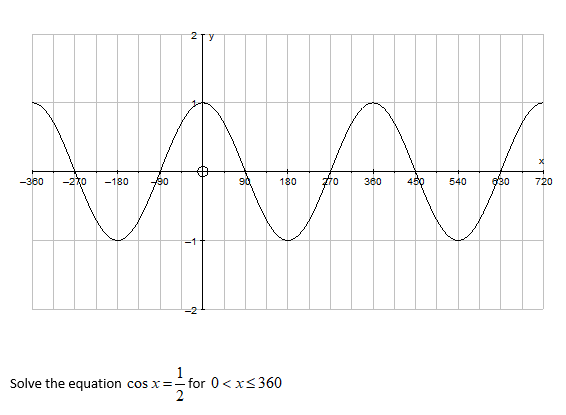 60
300
Tangent Graph
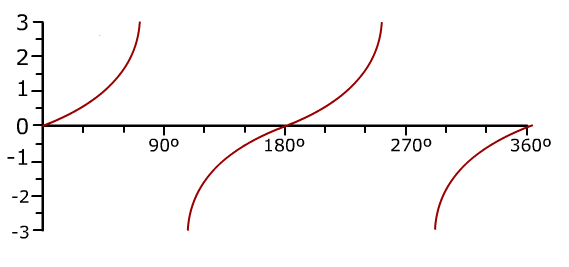 Solving Trigonometric Graphs
You need to also be able to solve trigonometric equations.
Example
Solve,         Tan(x) = 0.5   between 00 & 3600.
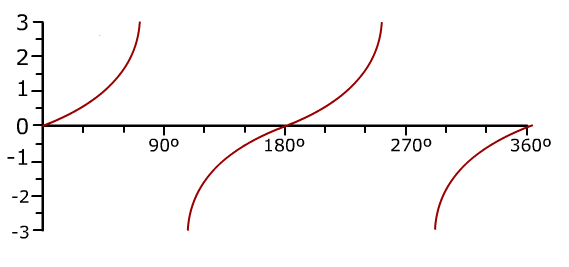 [Speaker Notes: Extension slide to have on WB white students are drawing graphs.]
Example
Solve,         Tan(x) = 0.5   between 00 & 3600.
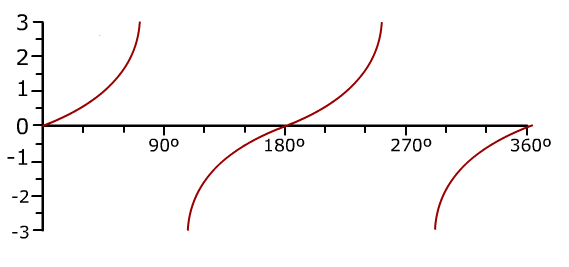 26.60
180 0  + 26.60
= 206.60
So Tan x = 0.5,
When x = 26.60 & 206.60
[Speaker Notes: Extension slide to have on WB white students are drawing graphs.]
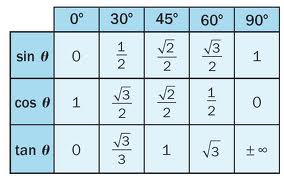 [Speaker Notes: Clcik tile to find out the correct value.]
8





1











-1
?
?
?
?
?
90                            180                          270                          360
[Speaker Notes: Get students to sketch axes and tables in their books.]
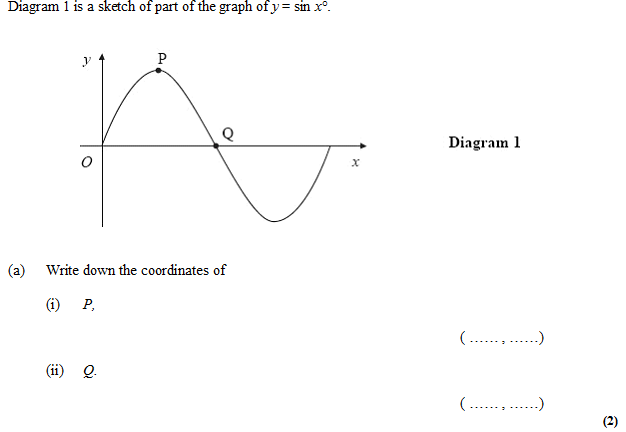 ?
90      1
?
180     0
8





1











-1
?
?
?
?
?
90                            180                          270                          360
[Speaker Notes: Get students to sketch axes and tables in their books.]
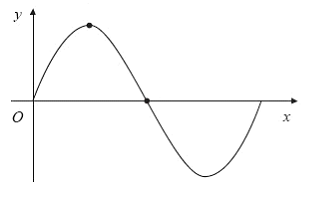 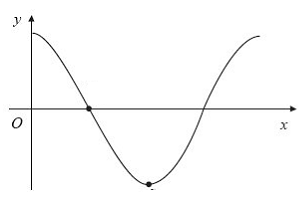 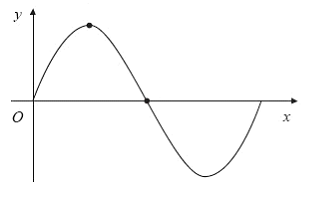 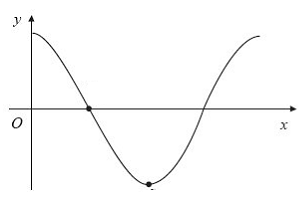 ?
?
?
?
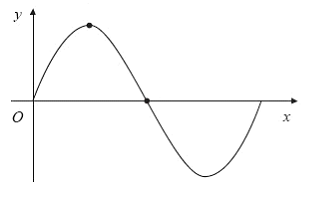 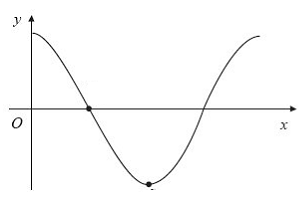 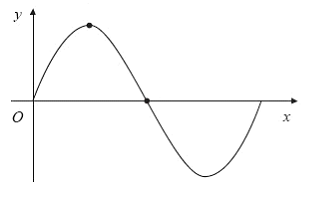 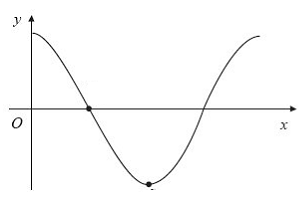 ?
?
?
?
Q
1
?
90                      180                    270                    360
-1
Q
?
1











-1
?
?
90                            180                          270                          360
[Speaker Notes: Get students to sketch axes and tables in their books.]
Exercise 1 (on provided sheet)
Match the graphs to their equations.
Identify the coordinates of the indicated points.
3
1
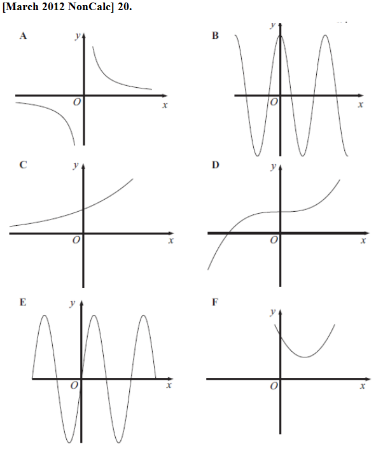 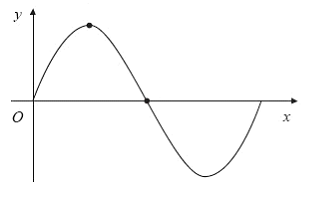 1
?
?
?
?
?
2
?
a
b
c
?
Exercise 1 (on provided sheet)
4
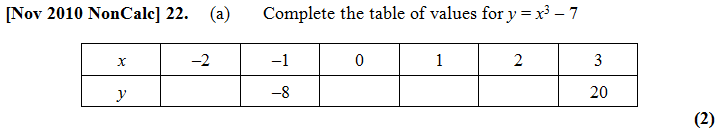 ?
-15                       -7           -6            1
?
?
?
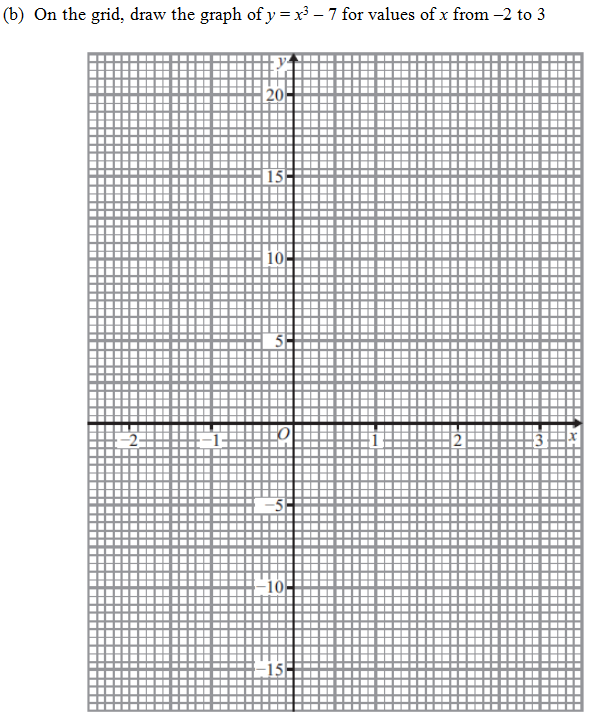 Reveal
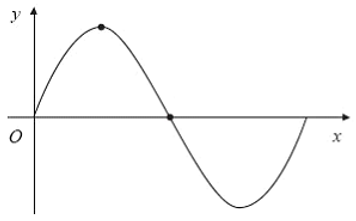 ?
?
?
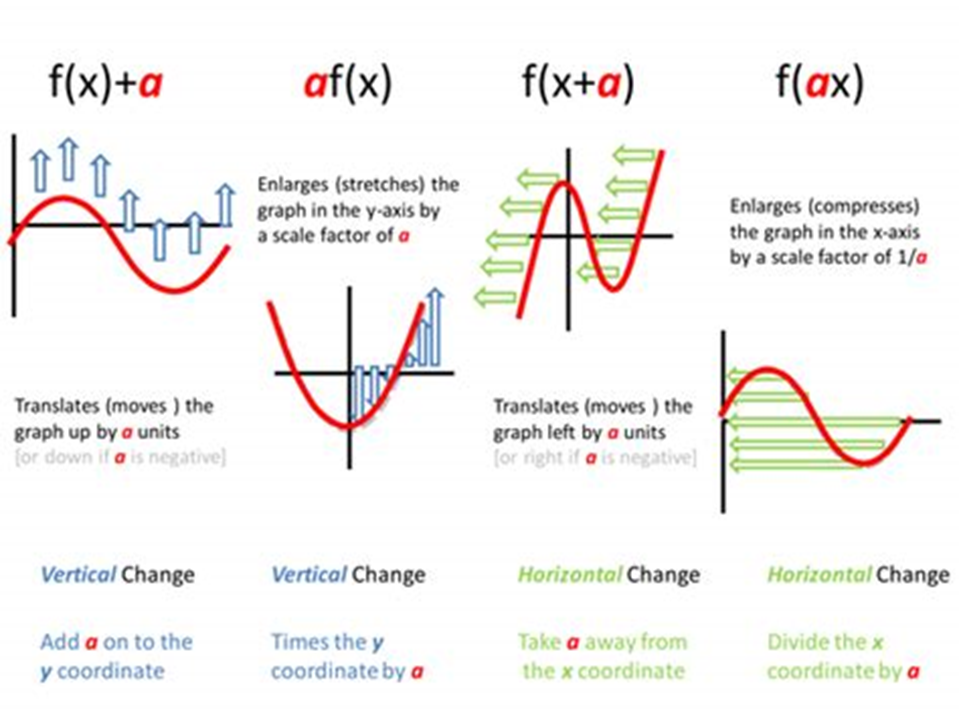